สรุปผลการตรวจราชการและนิเทศงาน กรณีปกติ 
รอบที่  2  ปีงบประมาณ 2560
จังหวัดสระแก้ว วันที่  17 – 19 พฤษภาคม 2560
คณะที่ 1 
การส่งเสริมสุขภาพ ป้องกันโรค และการคุ้มครองผู้บริโภคด้านสุขภาพ
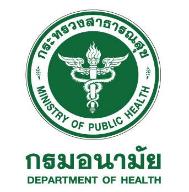 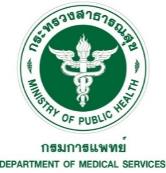 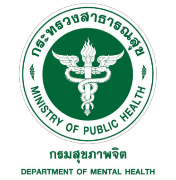 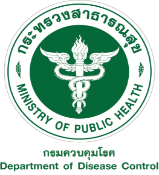 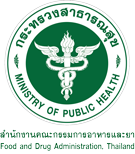 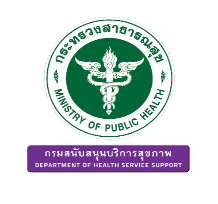 1
คณะที่ 1 การส่งเสริม สุขภาพ ป้องกันโรคฯ
13.ร้อยละของผลิตภัณฑ์อาหารสดและอาหารแปรรูปมีความปลอดภัย 

14.ร้อยละของผู้ป่วยยาเสพติดที่หยุดเสพต่อเนื่อง 3 เดือน หลังจำหน่ายจากการบำบัดรักษาตามเกณฑ์กำหนด

15. ร้อยละของผลิตภัณฑ์สุขภาพที่ได้รับการตรวจสอบได้มาตรฐานตามเกณฑ์ที่กำหนด 
16. ร้อยละของสถานพยาบาลและสถานประกอบการเพื่อสุขภาพได้รับการตรวจสอบมาตรฐานตามเกณฑ์ที่กำหนด
1. อัตราส่วนการตายมารดา 

2. เด็กอายุ 0-5 ปี มีพัฒนาการสมวัย 

3. ร้อยละของเด็กอายุ 0 – 5 ปี สูงดีสมส่วนและส่วนสูงเฉลี่ยที่อายุ 5 ปี

4. เด็กวัยเรียนสูงดีสมส่วน
5. เด็กกลุ่มอายุ 0-12 ปีฟันดีไม่มีผุ (cavity free) 
6. อัตราการคลอดมีชีพในหญิงอายุ 15 –19 ปี
7. Long Term Care
8.ร้อยละ 80 ของจังหวัดมีศูนย์ปฏิบัติการภาวะฉุกเฉิน (EOC) และทีมตระหนักรู้สถานการณ์ (SAT) ที่สามารถปฏิบัติงานได้จริง 
9.อัตราความสำเร็จการรักษาผู้ป่วยวัณโรครายใหม่

10.อัตราการเสียชีวิตจากการ
จมน้ำของเด็กอายุต่ำกว่า 15 ปี
11.อัตราการเสียชีวิตจากการบาดเจ็บทางถนน 

12.อัตราผู้ป่วยความดันโลหิตสูงและ/หรือเบาหวานรายใหม่
17 KPIs
= PA
15.ร้อยละของรพ. ที่พัฒนาอนามัยสิ่งแวดล้อมได้ตามเกณฑ์ GREEN & CLEAN Hospital
แผนงานที่ 2
แผนงาน
ที่ 1
แผนงานที่ 3
แผนงานที่ 4
2
บริหารจัดการสิ่งแวดล้อม
ป้องกัน ควบคุมโรค และภัยสุขภาพ
พัฒนาคุณภาพชีวิตทุกกลุ่มวัย
ลดปัจจัยเสี่ยงด้านสุขภาพ
แผนงานที่ 1
 พัฒนาคุณภาพชีวิต
 ทุกกลุ่มวัย
( 1-7 )
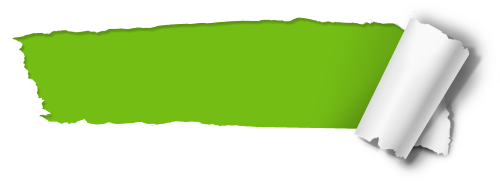 ตัวชี้วัดที่ 1 อัตราส่วนการตายมารดา
(ไม่เกิน 20 ต่อการเกิดมีชีพแสนคน)
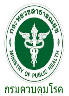 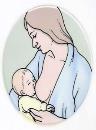 ผลงานไตรมาส 2  ปี 60
- ANC ครั้งแรก ≤12wk  54.47
- ฝากครรภ์คุณภาพ   45.74
- คัดกรองความเสี่ยง  NA
- ภาวะโลหิตจาง        23.77
- ดูแลหลังคลอด3 ครั้ง   21.28
- ได้รับยาเสริม Iodine   82.0
- ตกเลือดหลังคลอด  2.59
- รพ.จังหวัดผ่านมาตรฐาน MCH   รพช. มีแผนประเมิน ก.ค.60
รายจังหวัดเขตสุขภาพที่ 6 ปี 59
รายจังหวัดเขตสุขภาพที่ 6 ปี 60
ที่มา: HDC 19 เมษายน 2560
3
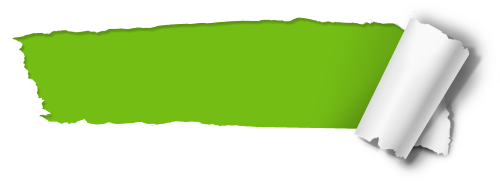 ตัวชี้วัดที่ 2-3  เด็ก 0-5 ปี มีพัฒนาการสมวัยไม่น้อยกว่าร้อยละ 85
                 สูงดี สมส่วน ร้อยละ 51
ผลงานไตรมาส 2 ปี 60
- 0-5 ปี พัฒนาการสมวัย   94.69
- 9,18,30,42 คัดกรอง   49.78(เป้า100
- พบสงสัยล่าช้า   3.10(ไม่น้อยกว่า 20)
- ติดตาม ประเมินซ้ำ  16.79
- กินนมแม่ 6 เดือน  51.11
 - LBW     8.66
 - BA        18.04
- 0-5 ปี สูงสมส่วน            49.32
      สูงเฉลี่ย ชาย 108.87 (113)
      สูงเฉลี่ย หญิง 108.46 (112)
ความครอบคลุมการคัดกรอง
พบสงสัยล่าช้า
ที่มา: HDC 19 เมษายน 2560
4
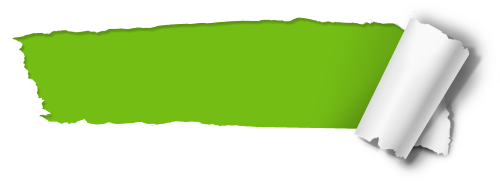 ตัวชี้วัดที่ 4 เด็กวัยเรียน  สูงดี สมส่วน
ไม่น้อยกว่าร้อยละ 66
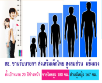 >>ผลการดำเนินงาน ร้อยละ 63.80
ที่มาข้อมูล :  HDC 16 พฤษภาคม 2560
ตัวชี้วัดที่ 5 เด็กกลุ่มอายุ 12 ปี ฟันดีไม่มีผุ cavity free (ร้อยละ 52)
การสำรวจ ในเดือน มิถุนายน – กันยายน 2560
หมายเหตุ
6
ผลการดำเนินงาน บริการทันตกรรม  (ร้อยละ 25)
7
ข้อมูล ณ วันที่ 27 เมษายน 2560
8
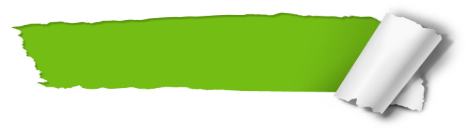 ตัวชี้วัดที่ 6 อัตราการคลอดมีชีพในหญิงอายุ 15-19 ปี ปี
ร้อยละการตั้งครรภ์ซ้ำในหญิงอายุ 15-19 ปื
อัตราการคลอดมีชีพในหญิงอายุ 15-19 ปี (ปี 60)
ร้อยละมารดาอายุ<20ปีได้รับบริการคุมกำเนิดกึ่งถาวร
เป้าไม่เกิน 42ต่อพันปชก.
เป้า 80
เป้าไม่เกิน 10
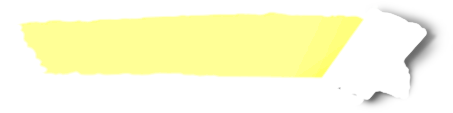 ตัวชี้วัดที่ 7 Long Term Care
 ร้อยละของตำบลที่มีระบบส่งเสริมสุขภาพดูแลผู้สูงอายุระยะยาวในชุมชนผ่านเกณฑ์
ผลการดำเนินงาน
สถานการณ์
นวัตกรรมที่เป็นแบบอย่าง   “ตำบลวังน้ำเย็น จ.สระแก้ว”  
มีระบบการดูแลผู้สูงอายุโดยการมีส่วนร่วมทุกภาคส่วน (อปท. สธ. ภาคประชาชน) เป็นแหล่งเรียนรู้ ศึกษาดูงาน ระดับเขต
แผนงานที่ 2
 ป้องกัน ควบคุมโรค
 และภัยสุขภาพ
(8-12)
8. จังหวัดมีศูนย์ปฏิบัติการภาวะฉุกเฉิน (EOC) และทีมตระหนักรู้สถานการณ์ (SAT) ที่สามารถปฏิบัติงานได้จริง
หมายเหตุ  ขั้นตอนที่ 4-5 อยู่ระหว่างดำเนินการ
อัตราความสำเร็จการรักษาผู้ป่วยวัณโรครายใหม่และกลับเป็นซ้ำ ร้อยละ 85
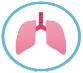 มาตรการที่ 1 เร่งรัดการค้นหาผู้ติดเชื้อวัณโรคและผู้ป่วยในกลุ่มเสี่ยงเป้าหมาย
จำนวนผู้ป่วยวัณโรครายใหม่ จำแนกตามช่วงเวลา(ราย)
พื้นที่เร่งรัด 3 อำเภอ ได้แก่ 
   อ.เมือง อ.อรัญประเทศ และ อ.ตาพระยา
 ทุก รพ.ในสังกัดฯ ที่มี TB clinic เร่งรัดคัดกรองวัณโรคในกลุ่มเสี่ยงและผู้ป่วยทุกรายที่มารับบริการใน รพ.
เพิ่มความครอบคลุมการคัดกรอง โดยกำหนดแนวทางดำเนินงาน
พร้อมระบุ time line
 รพ.สต ทำฐานข้อมูลผู้สัมผัส และติดตามนาน 2 ปี
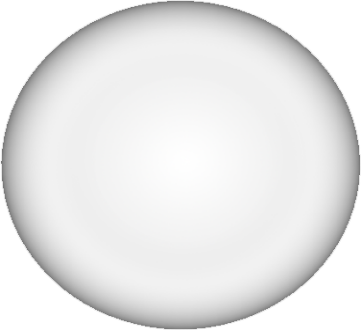 พัฒนาการบูรณาการกิจกรรม
คัดกรองในงาน NDC
DM
ผู้สัมผัส
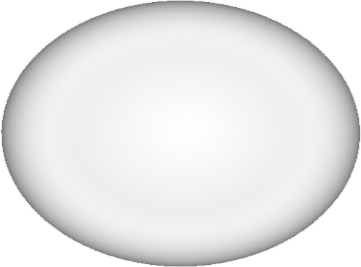 แผนการค้นหา 
TB รายใหม่
ผู้ต้องขัง
1,940 ราย 
Verbal ทุกราย
(100%)
X-ray
400 ราย
เรือนจำ
รพ.นอกสังกัดฯ
รพ.ค่ายสุรสิงหนาถ มีผู้ป่วย
   ประมาณ 10-15 ราย/ปี
 รพ.จิตเวชสระแก้วราชนครินทร์
  มีผู้ป่วยประมาณ 3-5 ราย/ปี
รอผล Gene X pert 
และ culture/DST
48 ราย
มิย – กค จะ X-ray อีก 1,540 ราย
(100%)
Success rate ระหว่างปี 2558-2559
มาตรการที่ 2 การดูแลรักษาผู้ติดเชื้อวัณโรคและผู้ป่วยตามมาตรฐานให้หายและกินยาครบ
ประเด็นที่ควรเร่งพัฒนา คือ ลดอัตราตาย 
 49% ของการตาย ไม่มีโรคร่วม ซึ่งพบมากใน
อายุ > 70 ปี  
 29% ของการตายเป็นผู้ติดเชื้อ HIV
ควรวิเคราะห์ปัจจัยส่งเสริมการเสียชีวิต/กลุ่มเสี่ยง และบูรณาการกับกิจกรรม Death case conference ใน HA
 พัฒนาระบบส่งต่อข้อมูลระหว่าง รพ. กับ รพ.สต.คัดกรอง     ผู้สัมผัส และติดตาม ADR ของผู้ป่วย 
 ควรวิเคราะห์ปัจจัยที่อาจส่งผลต่อความคลาดเคลื่อนในการแปลผลตรวจเสมหะด้วยกล้องจุลทรรศน์ (HFN/HFP) 
 ขยายเชื่อมต่อการดูแลรักษาระหว่าง รพ. กับหน่วยงานและประชาชนในชุมชน เพื่อหา key success
จำนวนผู้ป่วย ตค.59 – ธค.59 เสมหะเปลี่ยนเป็นลบ (เป้า Conversion rate 85% )
(83%)
(94%)
(68%)
(86%)
(78%)
(83%)
(100%)
(50%)
จำนวนผู้ป่วย MDR-TB (ราย) ระหว่างปี 2557-2559
อ.วัฒนานคร และ อ.วังสมบูรณ์ ควรเร่งพัฒนาระบบการกำกับการกินยา 
 MDR-TB ทุกรายควรมีเจ้าหน้าที่กำกับการฉีดยาและกินยาทุกวันในการรักษาระยะเข้มข้น 
 เฝ้าระวัง MDR-TB โดยซักประวัติการรักษาวัณโรคในอดีต  (re-treatment) เพื่อส่งเสมหะculture/DST ก่อนเริ่มการรักษาใหม่
ข้อเสนอแนะ
ขยายพื้นที่ดำเนินการ 
แลกเปลี่ยนเรียนรู้ และ coaching ในจังหวัด
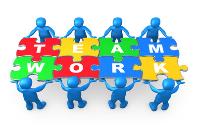 10. อัตราการเสียชีวิตจากการจมน้ำของเด็กอายุต่ำกว่า 15 ปี ไม่เกิน 5 ต่อแสนประชากร
เป้าหมายปี 60 และอัตราตาย (ต.ค.59-มี.ค.60)
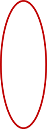 ที่มา:สนย.ณ 2พค.60
15
11. อัตราตายจากอุบัติเหตุทางถนน ไม่เกิน 18 ต่อประชากรแสนคน
อัตราการเสียชีวิตจากอุบัติเหตุทางถนน จำแนกรายอำเภอ ปี2559-2560 (ไตรมาส2)
ที่มา : สนย.
16
12. อัตราผู้ป่วยเบาหวานรายใหม่จากกลุ่มเสี่ยงเบาหวาน  ไม่เกิน 2.40
ตัวชี้วัดเดิม 
- อัตราผู้ป่วยความดันโลหิตสูงรายใหม่ ลดลงร้อยละ 2.5 /- อัตราผู้ป่วยเบาหวานรายใหม่ ลดลงร้อยละ 5
ตัวชี้วัดใหม่ (รอบ 6 เดือนหลัง)
  - อัตราผู้ป่วยเบาหวานรายใหม่  จากกลุ่มเสี่ยงเบาหวาน  ไม่เกิน 2.40
Quick Win
นำ  Risk Group เข้าสู่การปรับเปลี่ยนพฤติกรรม
12. อัตราผู้ป่วยเบาหวานรายใหม่จากกลุ่มเสี่ยงเบาหวาน  ไม่เกิน 2.40
ร้อยละของประชาชน อายุ 35 ปีขึ้นไปได้รับการคัดกรองโรคเบาหวาน รายเขตสุขภาพ
เป้าหมายไตร 2 มากกว่า 80%)
ผลคัดกรอง
เขต 6=78.56%
ที่มา : ระบบ HDC
ณ 15 พ.ค.60
ร้อยละของประชาชน อายุ 35 ปีขึ้นไปได้รับการคัดกรองโรคเบาหวาน จ.สระแก้ว
เป้าหมายไตร 2 มากกว่า 80%)
ผลคัดกรอง
จ.สระแก้ว
= 86.5%
ที่มา : HDC ณ 15 พ.ค.60
Quick Win
อัตราประชากรกลุ่มเสี่ยงเบาหวานในพื้นที่รับผิดชอบของปี 2559 ได้รับการตรวจน้ำตาลซ้ำ
เป้าไตร 3
ร้อยละ 90
เป้าไตร 2
ร้อยละ 80
ที่มา : ระบบ HDC
ณ 15 พ.ค.60
เปรียบเทียบอัตราผู้ป่วยเบาหวานรายใหม่จากกลุ่มเสี่ยงของ  ปี 2558 และ ปี 2559 สู่รายใหม่
ที่มา :  HDCณ 15 พ.ค.60
ผลงาน :  กระบวนการRisk Group เข้าสู่การปรับเปลี่ยนพฤติกรรม
ตัวชี้วัดที่ 13 ร้อยละของผลิตภัณฑ์อาหารสดและอาหารแปรรูปมีความปลอดภัย เป้าหมาย ร้อยละ 80
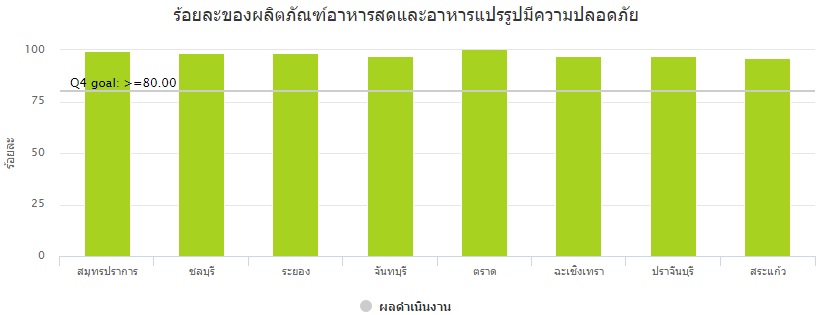 ผลการดำเนินงาน
ข้อมูล ณ วันที่ 18 พฤษภาคม 2560
ข้อมูลจาก http://healthkpi.moph.go.th/kpi/index/?id=21&lv=2&z=06
ผลงาน 
ร้อยละ 100
14. ร้อยละของผู้ป่วยยาเสพติดที่หยุดเสพต่อเนื่อง 3 เดือน 
หลังจำหน่ายจากการบำบัดรักษา (ร้อยละ 92)
หมายเหตุ  ในอำเภอที่ไม่มีตัวเลขเนื่องจากในเวลา 6 เดือนยังไม่มีผู้ผ่านการบำบัดแต่มีระบบการบำบัดรักษา
23
สรุปประเด็นสำคัญที่มีผลต่อการขับเคลื่อนการดำเนินงาน
ปัจจัยที่เอื้อต่อความสำเร็จ
เป็นนโยบายระดับชาติ และผู้บริหารทุกระดับให้ความสำคัญและติดตามผลการดำเนินงานอย่างต่อเนื่อง
ทุกภาคส่วนให้ความสำคัญและมีการบูรณาการการดำเนินงานทั้งในระดับจังหวัดและระดับพื้นที่
ปัจจัยที่มีผลกระทบต่อการดำเนินงาน
นโยบายเปลี่ยนและขาดความชัดเจน
มีการย้ายที่อยู่ของผู้ผ่านการบำบัด ทำให้ไม่สามารถติดตามในระยะเวลาที่กำหนดได้
ระบบการบันทึกข้อมูล และระบบรายงานยาเสพติดผ่านอินเทอร์เน็ต (บสต.) ยังไม่เสถียร
24
ตัวชี้วัดที่ 15 ร้อยละของผลิตภัณฑ์สุขภาพที่ได้รับการตรวจสอบได้มาตรฐานตามเกณฑ์ที่กำหนด เป้าหมาย ร้อยละ 95
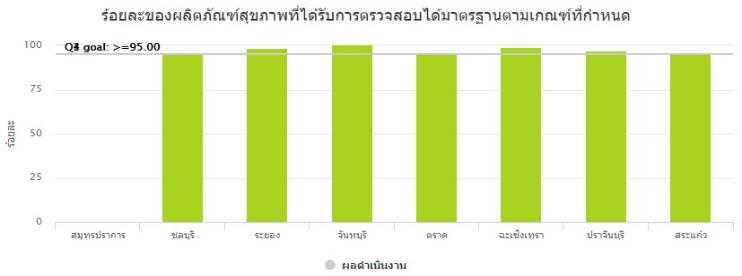 ข้อมูล ณ วันที่ 18 พฤษภาคม 2560
ข้อมูลจาก http://healthkpi.moph.go.th/kpi/index/?id=26&lv=2&z=06
ในรายที่ไม่ผ่านมาตรฐาน จังหวัดได้แนะนำให้ผู้ประกอบการปรับปรุงมาตรฐาน
ดำเนินการเก็บตัวอย่างส่งตรวจซ้ำ และดำเนินคดีตามกฎหมาย
จุดเด่น
มีการวิเคราะห์สถานการณ์ เพื่อพัฒนางานคุ้มครองผู้บริโภคด้านผลิตภัณฑ์สุขภาพของจังหวัด พบว่าจังหวัดได้ให้ความสำคัญกับคุณภาพและมาตรฐานของผลิตภัณฑ์ และมีแผนเฝ้าระวังอย่างต่อเนื่อง
ปัจจัยแห่งความสำเร็จ
มีการประสานการดำเนินงานกับหน่วยงานที่เกี่ยวข้องได้ดี  เช่น เกษตร ปศุสัตว์ องค์กรปกครองส่วนท้องถิ่น ผู้ประกอบการ และภาคประชาชน
SAT และ Operation team
การรายงาน (Report) ผลการดำเนินงานใน dashboard และคบส.ออนไลน์
16. ร้อยละของสถานพยาบาล และสถานประกอบการเพื่อสุขภาพ
ผ่านเกณฑ์มาตรฐาน ตามที่กฎหมายกำหนด (ร้อยละ 80)
ร้อยละของสถานพยาบาล และสถานประกอบการเพื่อสุขภาพ
ผ่านเกณฑ์มาตรฐาน ตามที่กฎหมายกำหนด (ร้อยละ 80)
ต่อส่วนกลาง
-ควรมีความชัดเจน
ในการประสานการดำเนินงานผ่านผู้บริหารจังหวัด
-การเสริมสร้างความเข้มแข็งการดำเนินงานคุ้มครองผู้บริโภคในชุมชน  โดยใช้ศักยภาพของ อสม.ดีเด่นระดับชาติ  สาขาคุ้มครองผู้บริโภคฯ และภาคีเครือข่ายในการร่วมสนับสนุน และขยายเครือข่ายดำเนินงาน
ข้อเสนอแนะ
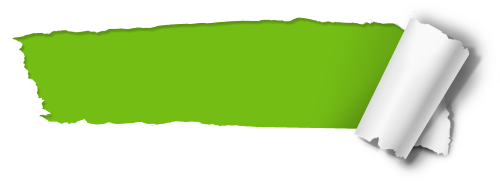 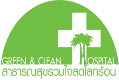 ร้อยละของโรงพยาบาลที่พัฒนาอนามัยสิ่งแวดล้อมได้ตามเกณฑ์ (GREEN & CLEAN Hospital)
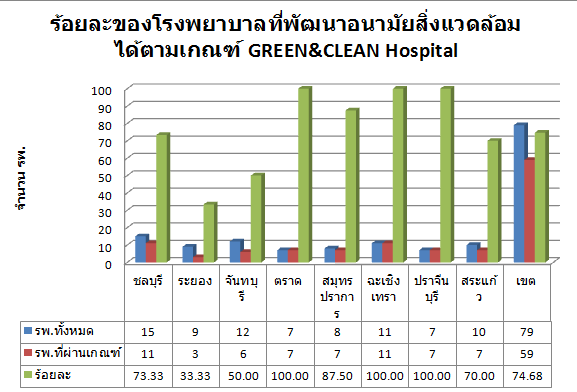 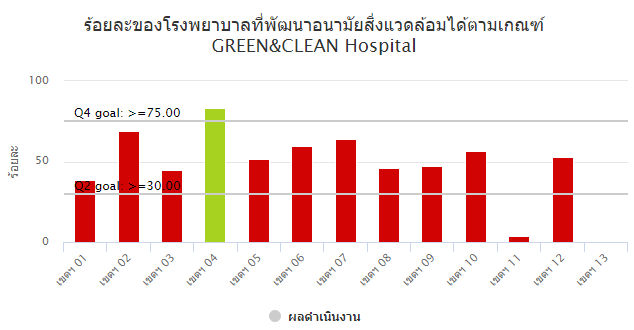 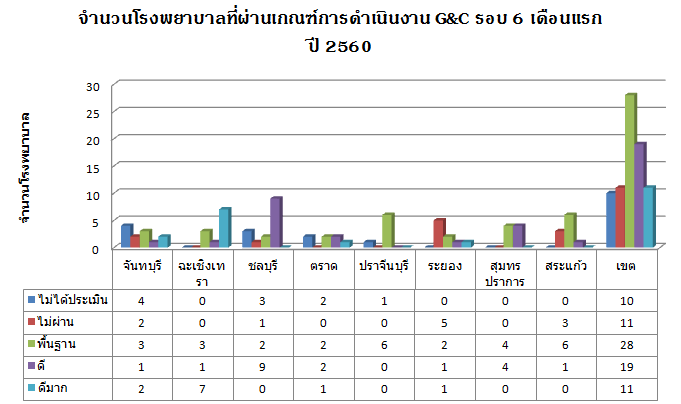 ผลงาน ร้อยละ 70
http://healthkpi.moph.go.th/kpi/index/?id=28  ณ  17 พฤษภาคม 2560
ที่มา : สำนักงานสาธารณสุขจังหวัด  ณ  17 พฤษภาคม 2560
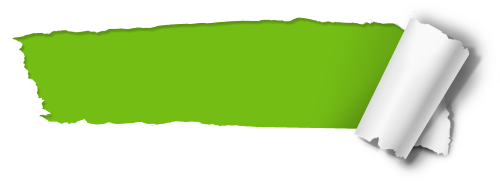 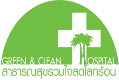 ร้อยละของโรงพยาบาลที่พัฒนาอนามัยสิ่งแวดล้อมได้ตามเกณฑ์ (GREEN & CLEAN Hospital)
สิ่งที่ค้นพบ
- โรงพยาบาลพัฒนาตามเกณฑ์มาตรฐาน GREEN & CLEAN Hospital ผ่าน7 แห่ง(10 แห่ง) คิดเป็นร้อยละ 70 (ระดับพื้นฐาน จำนวน 6  และระดับดี 1)
- กิจกรรมที่ยังไม่ผ่าน ข้อ 3 การจัดการขยะทั่วไป (2 รพ.) และข้อ 4 การพัฒนาส้วม(HAS) ที่อาคารผู้ป่วยนอก(OPD) (1 รพ.)
- ทีม สสจ.ได้นำเกณฑ์ GREEN & CLEAN Hospital เข้าไปปรับใช้ในเกณฑ์พื้นฐานของการประเมิน รพ.สต.ติดดาว (49 คะแนน)
โอกาสในการพัฒนา
กำหนดประเมินซ้ำในช่วงเดือน มิ.ย.60 (2 รพ) 
(1 รพ)อยู่ระหว่างปรับปรุงอาคาร OPD  รอประเมินในปีต่อไป
ขอบคุณค่ะ
31